Perfect Packaging
By Gregory Dowling
Goals and Objectives
Goal
Student will learn to determine optimum surface are and percent waste.

Objectives
Work with a partner to determine the dimensions, volume and surface area of two containers
Determine the minimum surface are of a shape given a constant volume.  
Compare and contrast optimized containers with actual containers.
Determine precept waste in actual containers as compared to the optimum container.
What you will need:
Two (2) regularly shaped products (cereal box, shoe box, soup can, etc.)
Centimeter ruler
String (If one product is a soup can)
Scissors
Construction paper
Tape
Measurements-use centimeter ruler to measure the dimensions on both objects to the nearest half centimeter
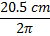 Box - box of Spaghetti
Can – soup can
Circumference: 20.5 cm
Radius:           = 3.26 cm
Height: 10 cm
Length: 14.5 cm
Width: 5.5 cm
Height: 19 cm
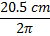 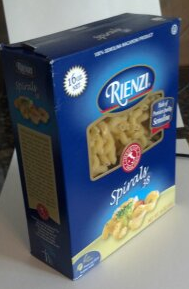 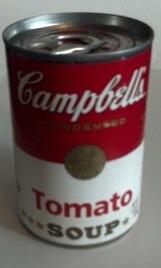 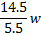 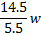 Finding the Dimensions - Box
Volume of box: 
V = l x w x h

Surface Area of box :
SA = 2(l x w) +         2(l x h) + 2(w x h)
Find the dimensions of the box in terms of the  width
Width = w = 5.5 cm
Length = l = 14.5 cm = (14.5/5.5)w = (29/11)w
Height = h = 19 cm

V = l x w x h = 14.5 x 5.5 x 19 = 1515.25

1515.25 = l x w x h
1515.25 = (14.5/5.5)w x w x h
1515.25 = (14.5/5.5)w2 x h
h = 1515.25/[(14.5/5.5)w2]
Finding the Dimensions- Can
Volume of can :
V = πr2h
Surface Area of can:
SA = 2πr2 + 2πrh
Find the dimensions for the can in terms of the radius

Radius = r = 3.26 cm
		
V= πr2h = π(3.26)2 x 10 = 106.28π = 333.88

333.88 = πr2h
h = 333.88/(πr2)
Finding the Formulas- Box
l = (29/11)w

h = 1515.25/ [(14.5/5.5)w2]
Create a new formula by replacing our new formulas for height and length into the formula

SA = 2(l x w) + 2(l x h) + 2(w x h)
SA = 2((29/11)w x w) + 
2((29/11)w x 1515.25/ [(14.5/5.5)w2]) +
2(w x 1515.25/ [(14.5/5.5)w2])
SA = (58/11)w2 + 3030.5/w+ 1149.5/w

SA = (58/11)w2 + 3030.5/w
Finding the Formulas - Can
r = 3.26
h =
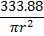 Repeat with the can but only subsitute for the height

SA = 2πr2 + 2πrh  
SA = 2πr2 + 2πr(        )
SA = 2πr2 +
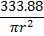 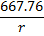 Optimizing the Surface Area-Box
Find the derivative of the new formula 
SA = (58/11)w2 + 3030.5/w
SA= (58/11)w2 + 3030.5w-1
SA’ = (116/11)w - 3030.5w-2
SA’ = (116/11)w - 3030.5/w2
Set the derivative equal to 0 and solve for w
0 = (116/11)w - 3030.5/w2
(116/11)w = 3030.5/w2
(116/11)w3 = 3030.5
w3 = 396.38
w= 3√396.38 = 7.35
Optimizing the Surface Area- Can
Find the derivative of the new formula
SA = 2πr2 + 
SA = 2 πr2 + 667.76r-1
SA’ = 4πr - 667.76r-2
SA’ = 4πr - 667.76/r2
Set the derivative equal to 0 and solve for r
0 = 4πr - 667.76/r2
	 4πr = 667.76/r2
	 4πr3 = 667.76
	 r3 = 53.14
	 r = cube root 53.14 = 3.76
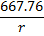 Box - substitute the width
Can =  substitute the radius
w = 7.35

l = (29/11)w = (29/11) 7.35
l = 19.37

h = 1515.25/[(14.5/5.5)w2]
h =1515.25/[(14.5/5.5)(7.35)2]
h = 10.64
r = 3.76

C = 2πr = 2π(3.76)
C = 23.62

h =
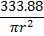 Optimized Dimensions
Box
Can
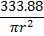 Optimized Surface Area
Box
Can
Building the New Shapes
Box
Can
Actual SA – Optimum SA / Actual SA
Actual SA – Optimum SA / Actual SA
Percent Waste
Follow-up Questions
What factors might lead a company to not want to use a box with an optimized surface area?
If every square centimeter of cardboard costs $0.001, how much would using the optimized surface area save the company in the first million products?